Français transversalFrançais et histoire
UE21EC9
Retour sur les questionnaires
1) Effectuez un bilan global du fonctionnement des questionnaires (agriculture, transports)


2) Identifiez les réussites et les difficultés dans le détail concernant en priorité la thématique que vous aviez prise en charge (soit agriculture, soit transport)


3) Proposez des modifications (d’abord sur « votre questionnaire » ensuite sur celui ou ceux du même thème, agriculture ou transport)
Contexte
Ecole d’application Jean Zay à Châteauroux

Une même enseignante intervenant dans 3 classes de CM (CM1-CM2) dans le cadre d’un décloisonnement : 

• Classe CM1-CM2A (Romain Yvernault) : 23 élèves : 10 + 13 (dont 2 ULIS autonomes) 

Classe CM1-CM2B (Patricia Defaye) : 22 élèves : 10 + 12 (dont 3 ULIS) 

Classe CM1-CM2C (Fabrice Selleret) : 24 élèves : 11 + 13 (dont 2 ULIS)
Le questionnaire, pour analyser un documentau cycle 3
UE21EC9
Organisation de l’UE
Volume horaire : 4 HTD
GROUPE B
Lundi 13 mai 13h30-16h30
TD1 -  3h
Analyse et discours de la méthode
Production de questionnaire(s)
 UTILISATION DE QUESTIONNAIRES EN CLASSES DE CM
Mercredi 5 juin 13h30-14h30
TD2 – 1h
Retour sur les questionnaires utilisés par les élèves
Organisation de l’UE
Volume horaire : 4 HTD
GROUPE A
Vendredi 17 mai 13h30-16h30
TD1 -  3h
Analyse et discours de la méthode
Production de questionnaire(s)
 UTILISATION DE QUESTIONNAIRES EN CLASSES DE CM
Mercredi 5 juin 14h45-15h45
TD2 – 1h
Retour sur les questionnaires utilisés par les élèves
Déroulement du TD1
PARTIE A
• Introduction : exemple d’utilisation de documents en histoire
• Analyse de questionnaires dans les manuels
• Analyse de questionnaires produits par les étudiants
 inventaire des qualités souhaitables d’un questionnaire de documents en histoire(-géographie)

PARTIE B
• Production de questionnaires (M1A sur trois documents, M1B sur deux documents) à destination de classes de CM1-CM2
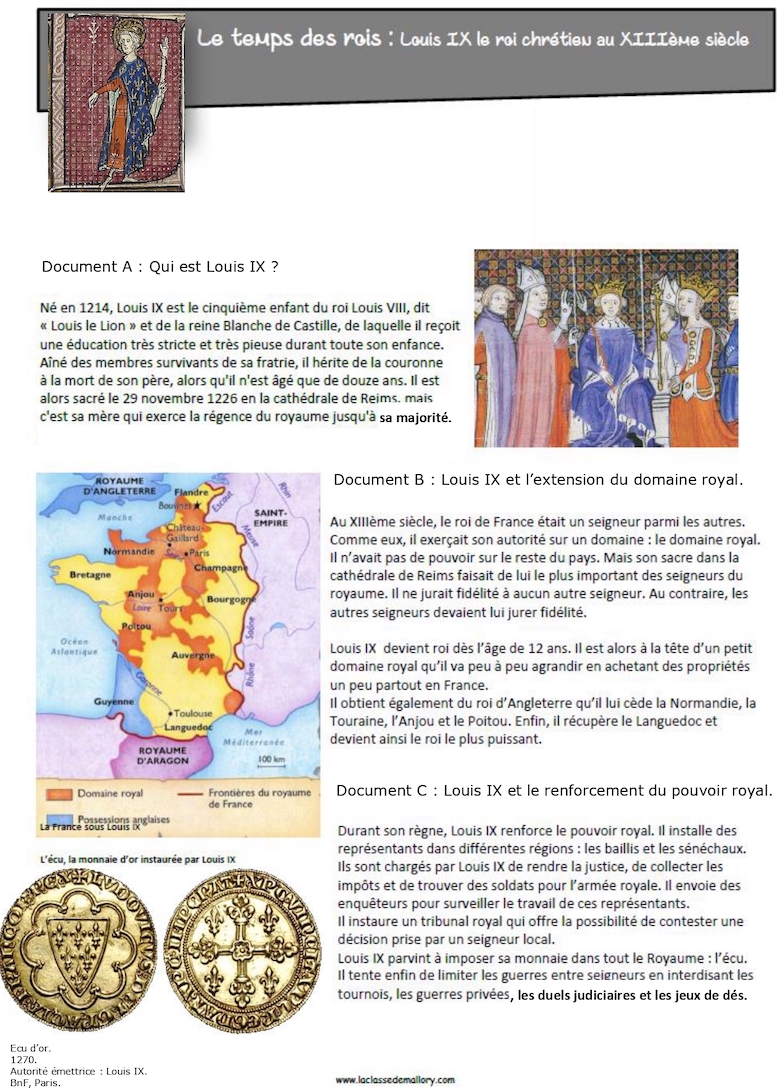 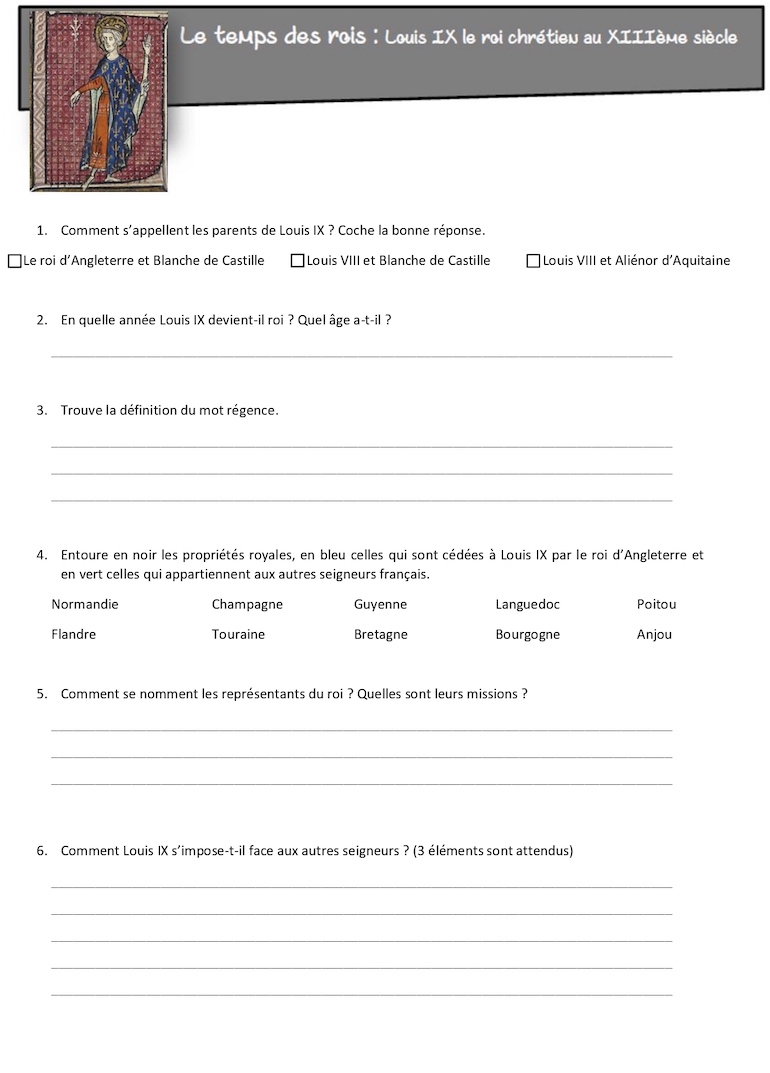 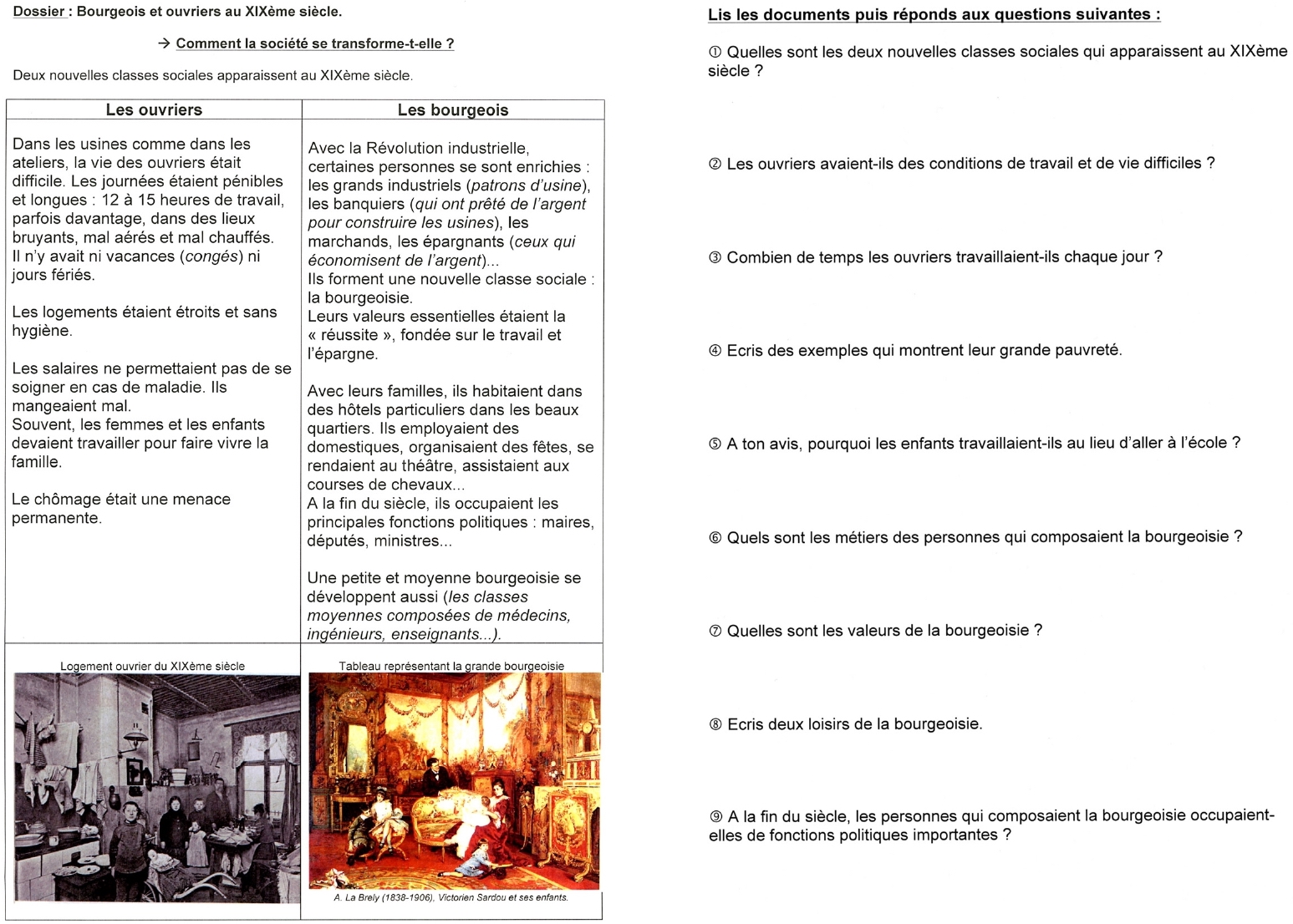 Analyse de questionnaires dans les manuels
Quels invariants ? 	
- sur le fond  (contenu) 
- sur la forme (présentation, formulation)

Quelle(s) variante(s) ?
Rappel du contexte du coup d’Etat de Napoléon Bonaparte.
Le 10 novembre 1799, le général Napoléon Bonaparte âgé de 30 ans s’est rendu célèbre par ses victoires militaires. Avec des soldats qui lui sont fidèles, il pénètre dans la salle du Conseil des Cinq-Cents, assemblée composée de députés élus par les Français. Il annonce aux députés qu’il prend le pouvoir et qu’ils peuvent rentrer chez eux. Les députés crient « A bas le dictateur ! A bas le tyran ! Hors la loi ! », mais ils doivent s’enfuir.
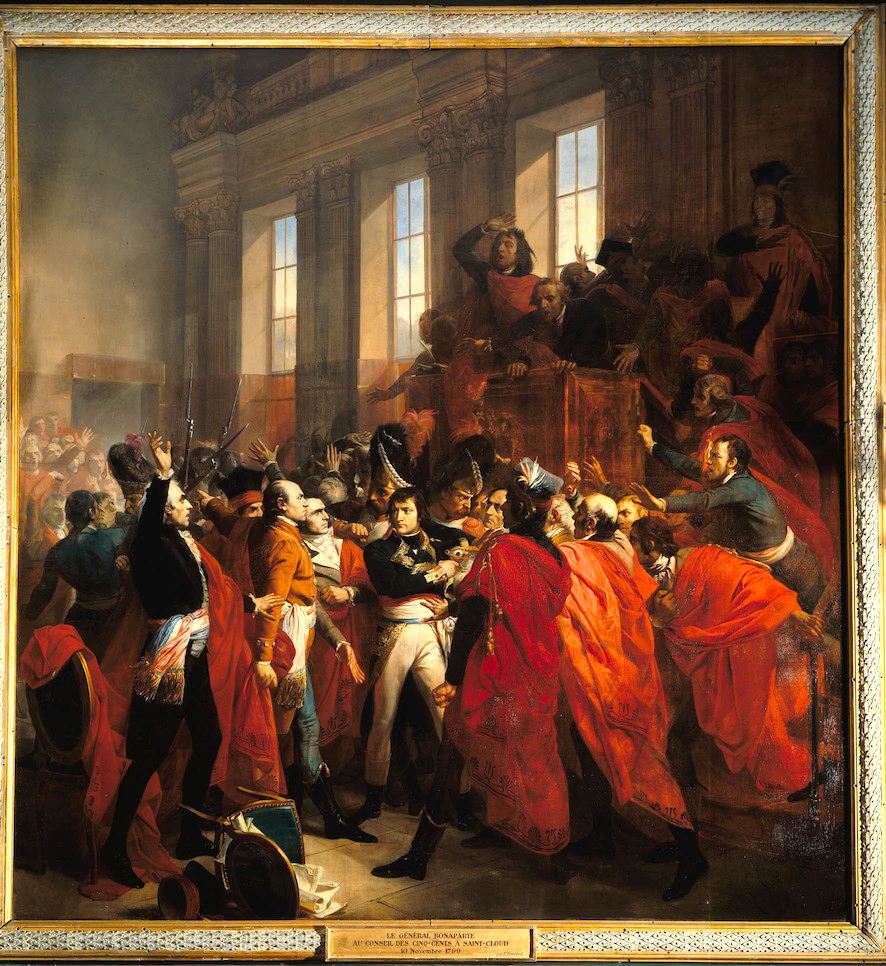 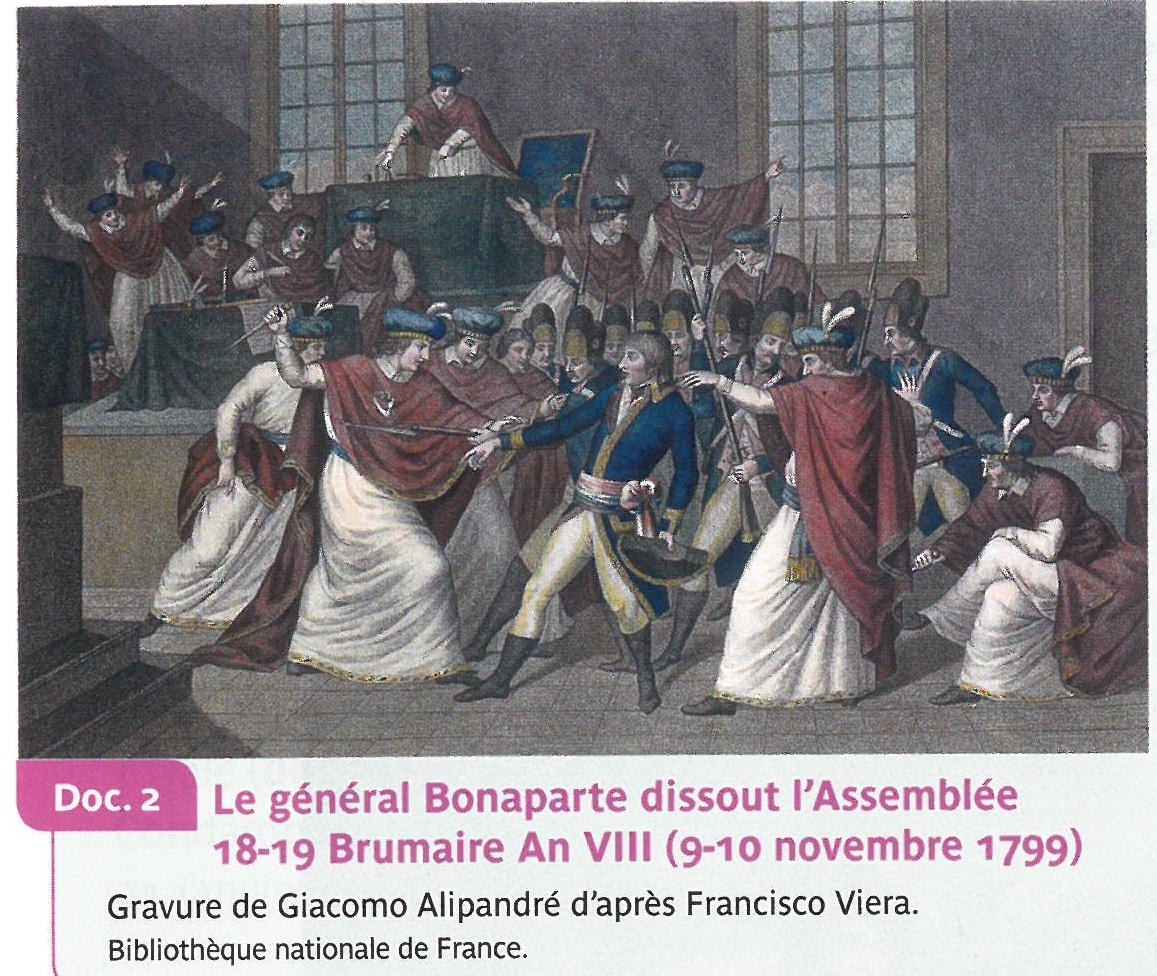 1802
Document : François Bouchot, Le général Bonaparte au Conseil des Cinq-Cents, à Saint-Cloud. 10 novembre 1799, tableau sur toile de 4,2m sur 4m, réalisé en 1838, Musée National du Château de Versailles.
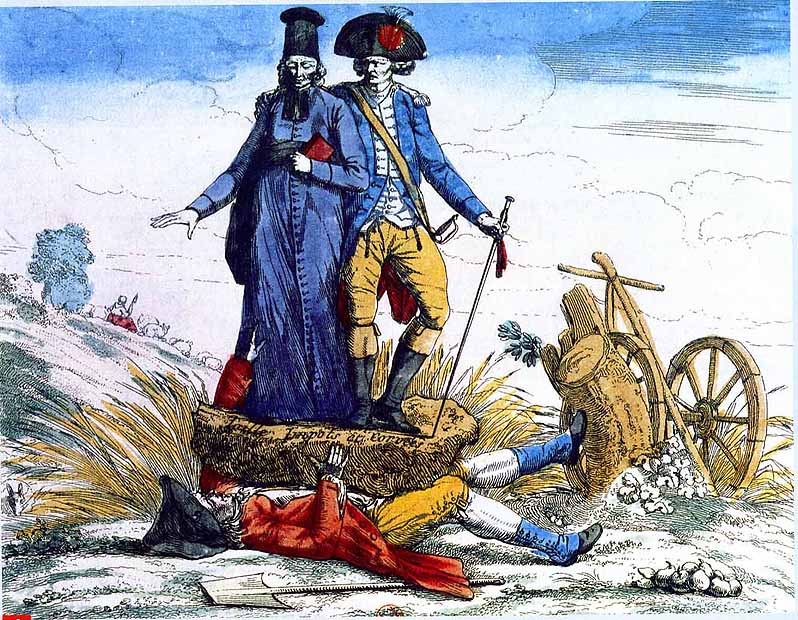 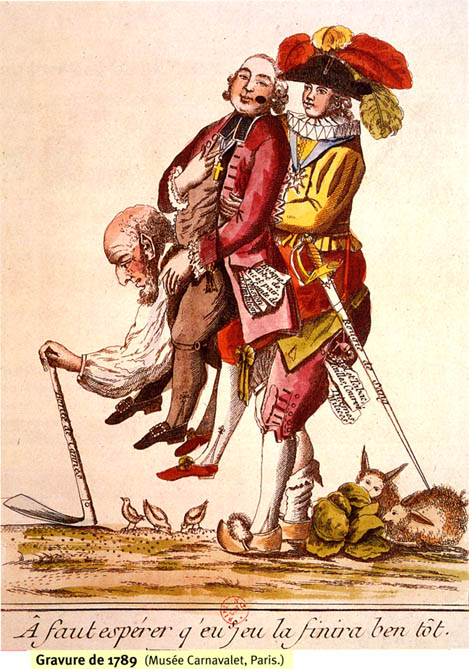 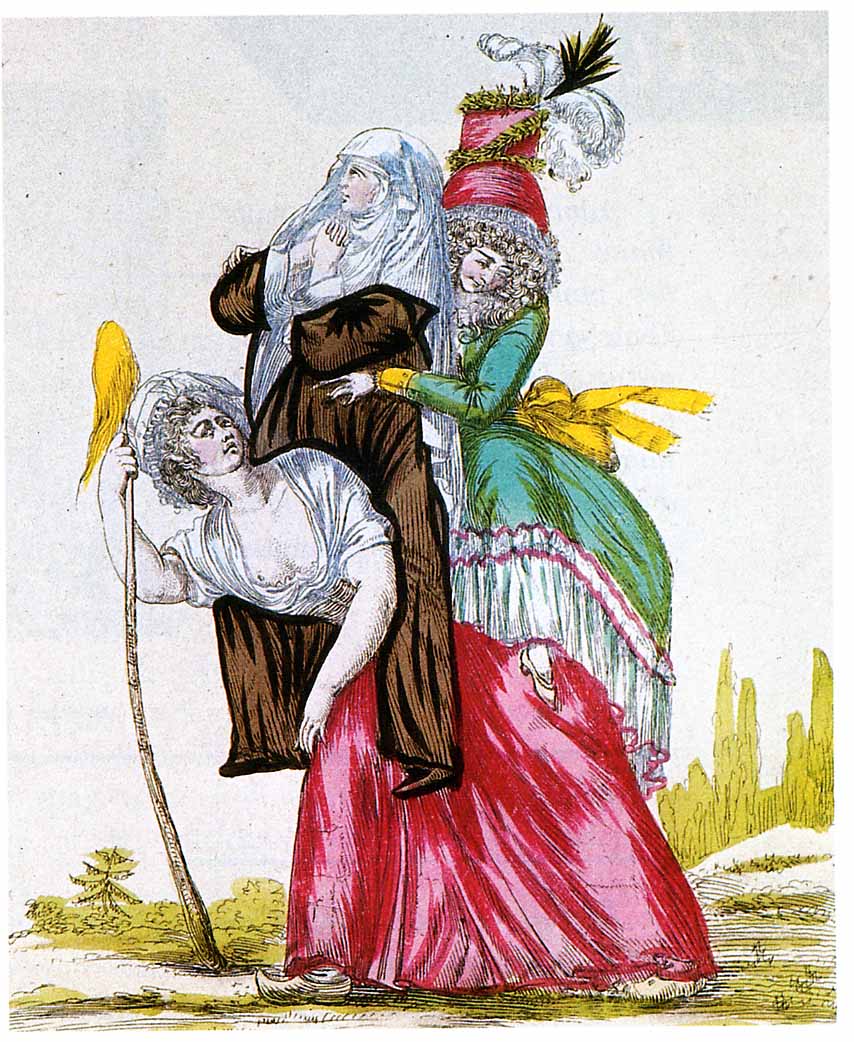 Analyse de questionnaires produits par des étudiants
Objectif : que les élèves comprennent que Napoléon Bonaparte a pris le pouvoir par la force, qu’ils identifient le point de vue du tableau en faveur de Bonaparte

Description


Remarques (points forts, faiblesses)


Propositions de modifications
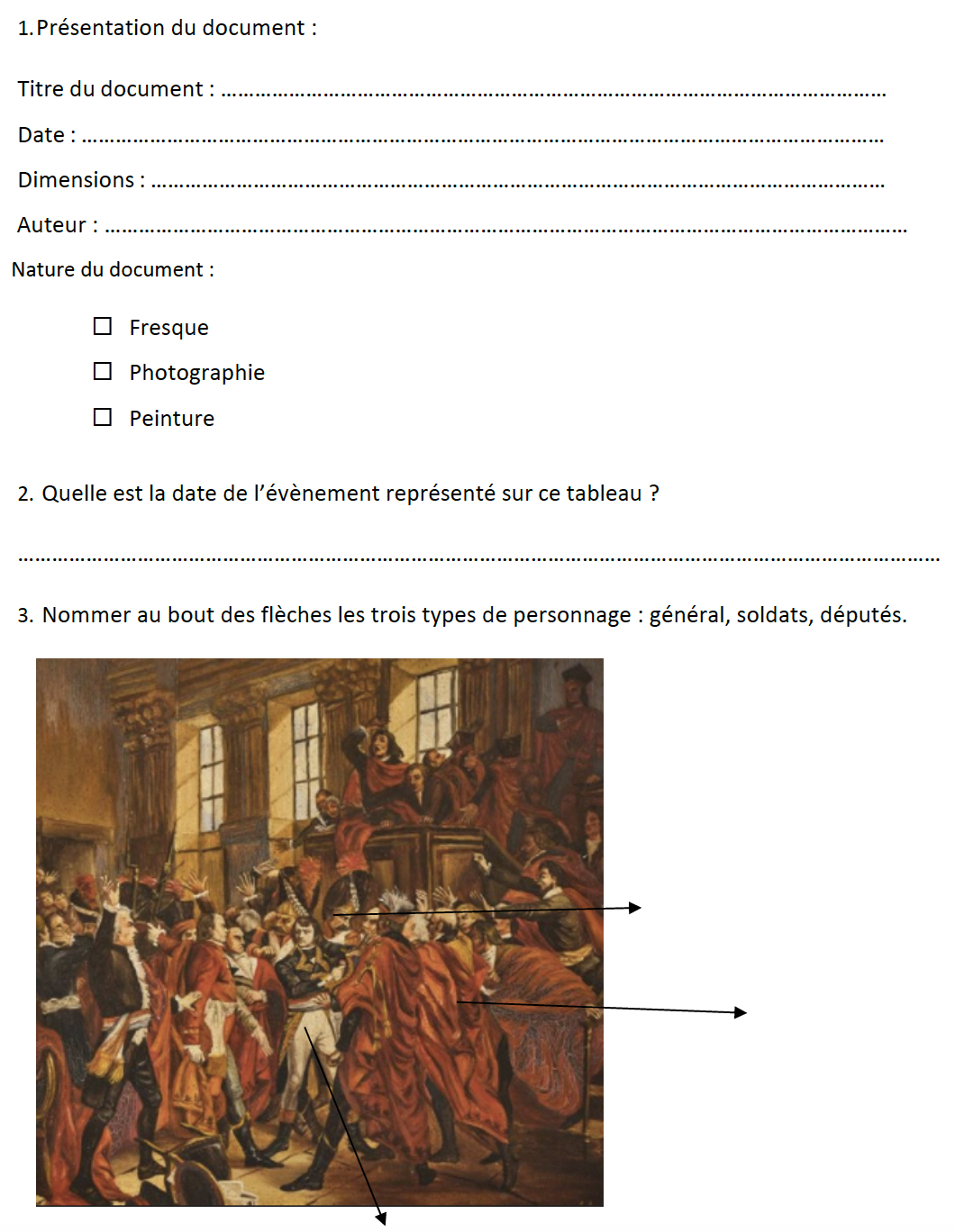 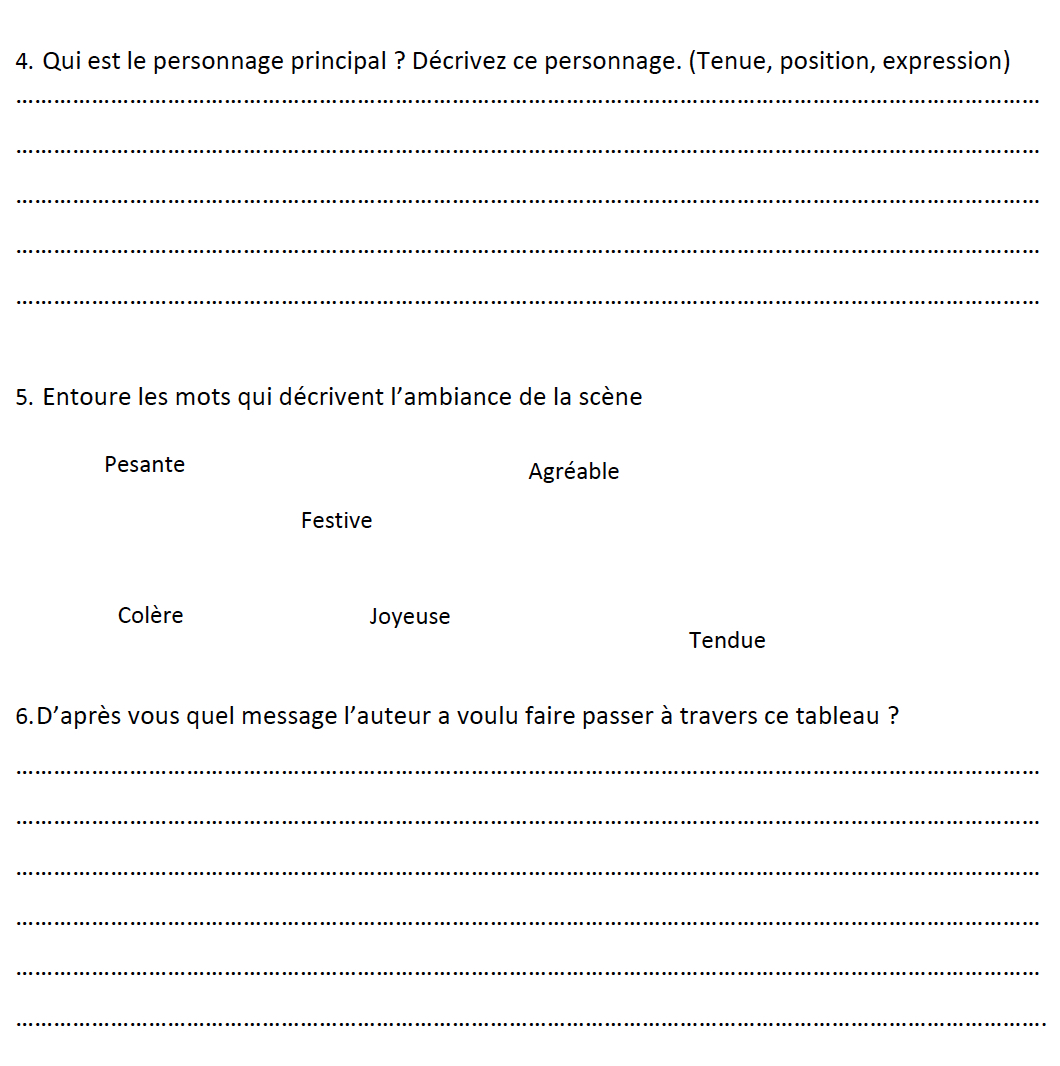 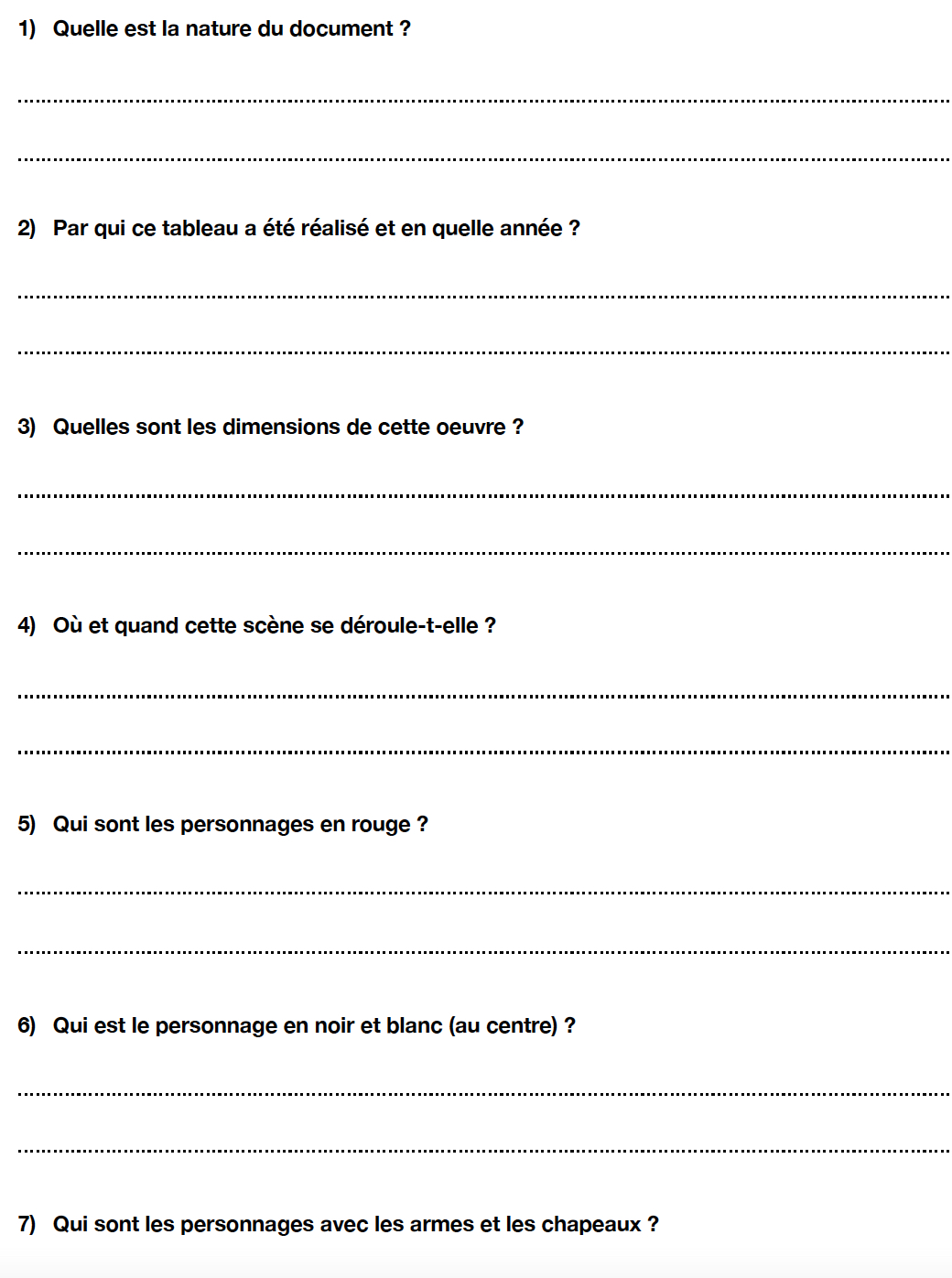 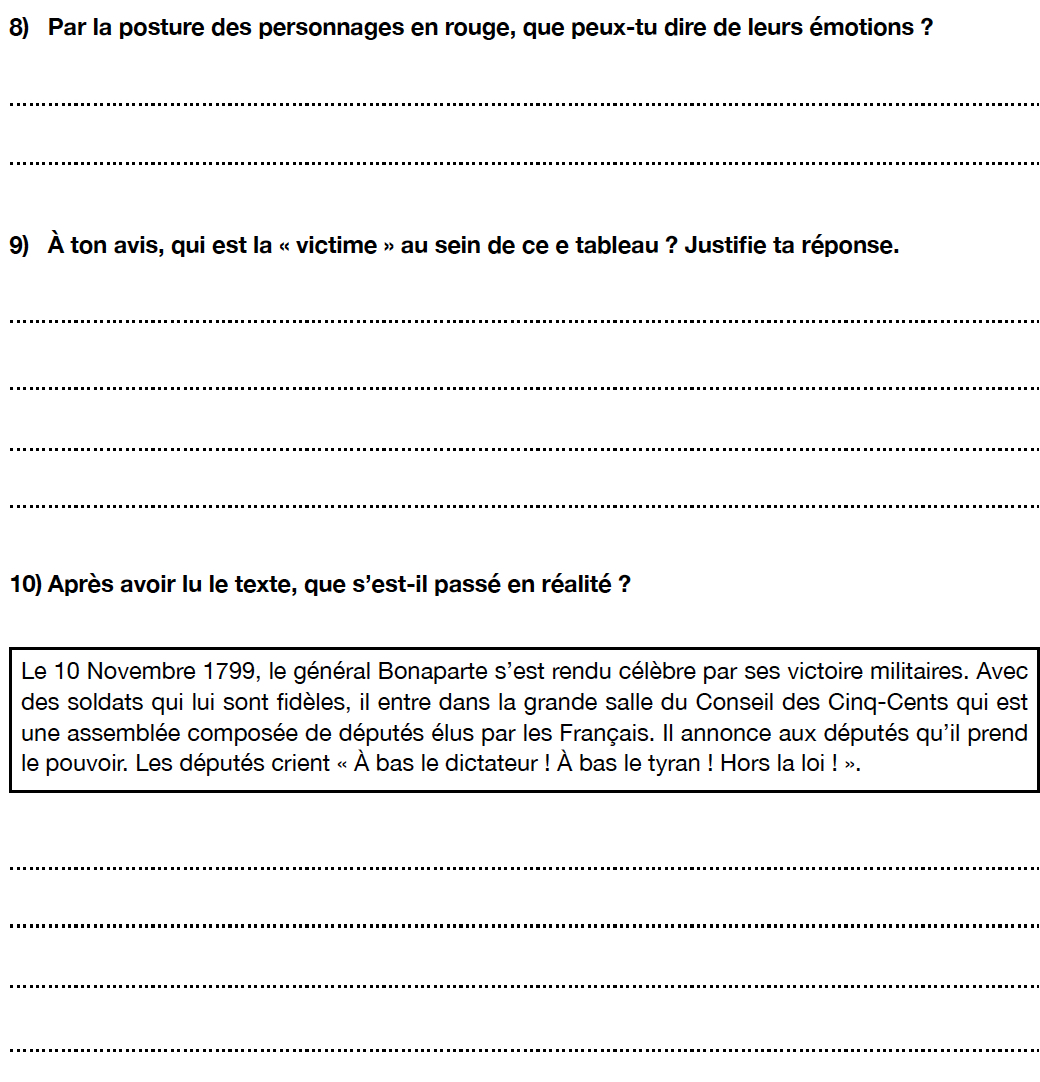 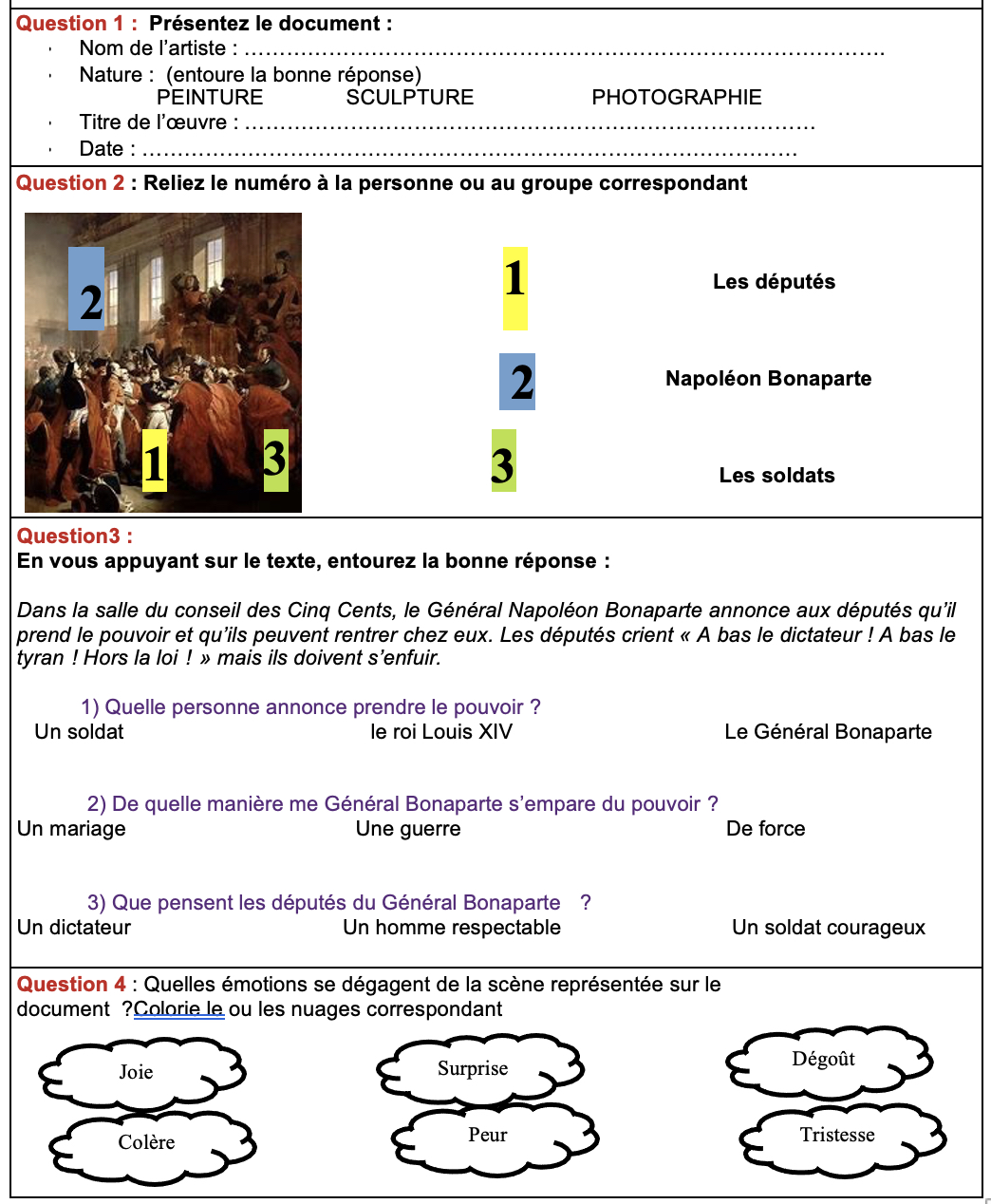 Analyse de questionnaires produits par des étudiants
Objectif : que les élèves comprennent qu’en 1788-1789 l’inégalité en droits (privilèges) entre les trois ordres est désormais critiquée (perçue comme une injustice)

Description


Remarques (points forts, faiblesses)


Propositions de modifications
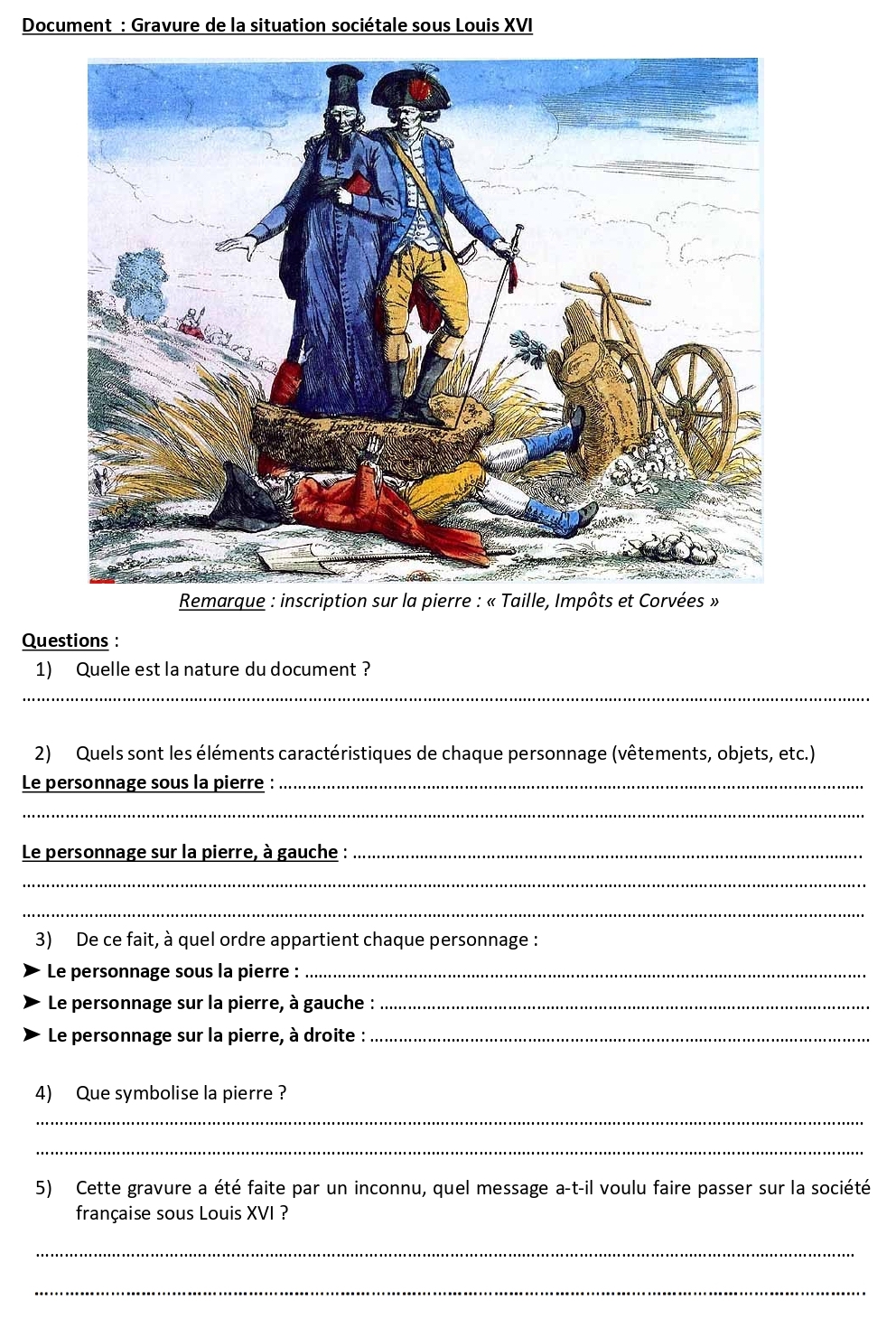 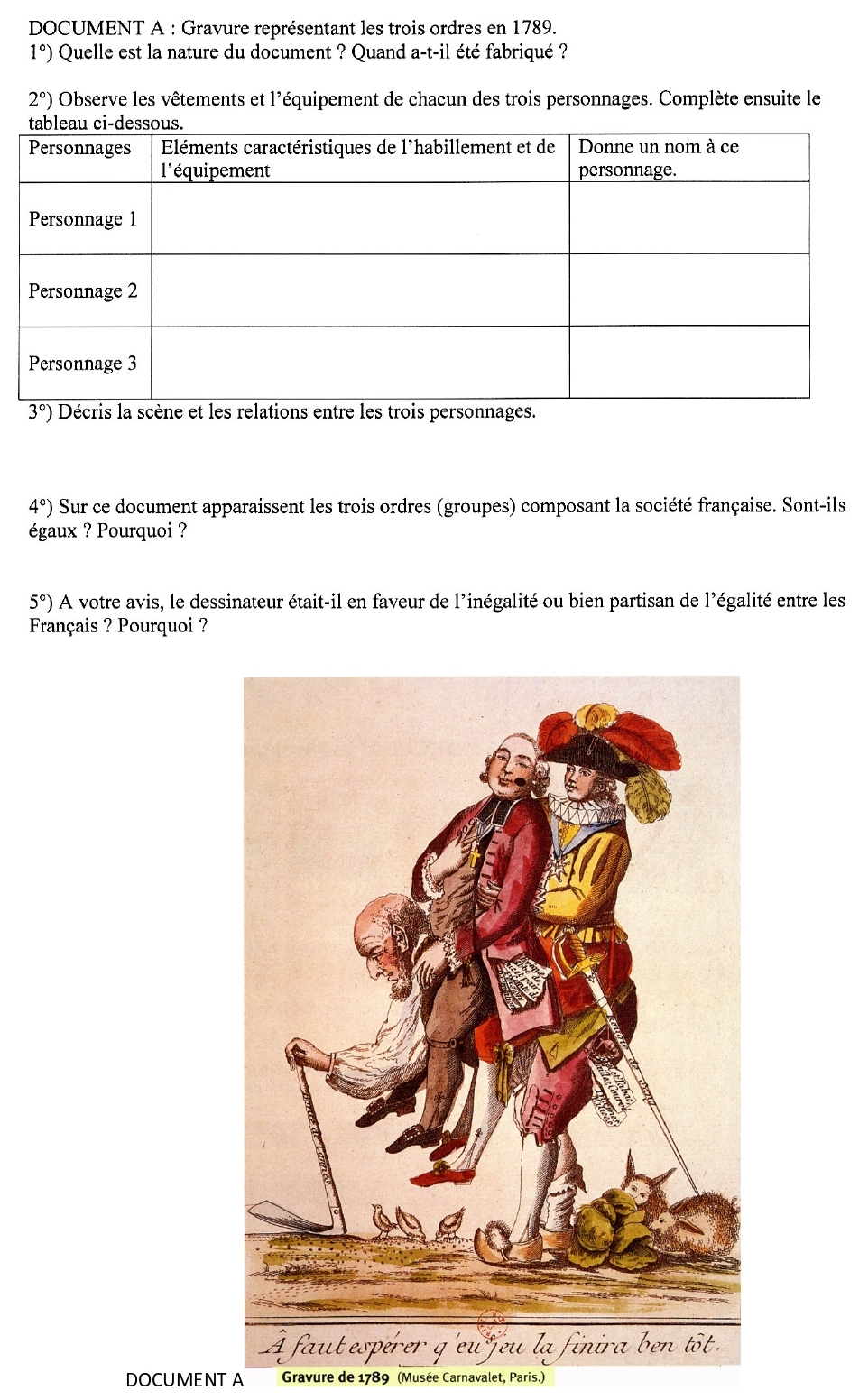 Document : gravure de la situation sociétale sous Louis XVI.
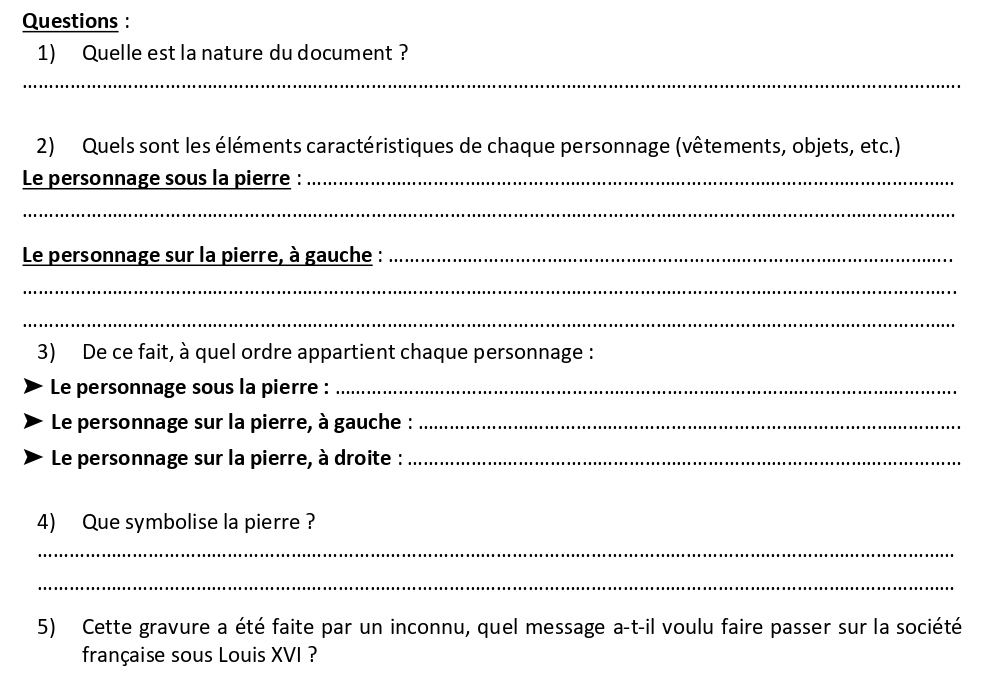 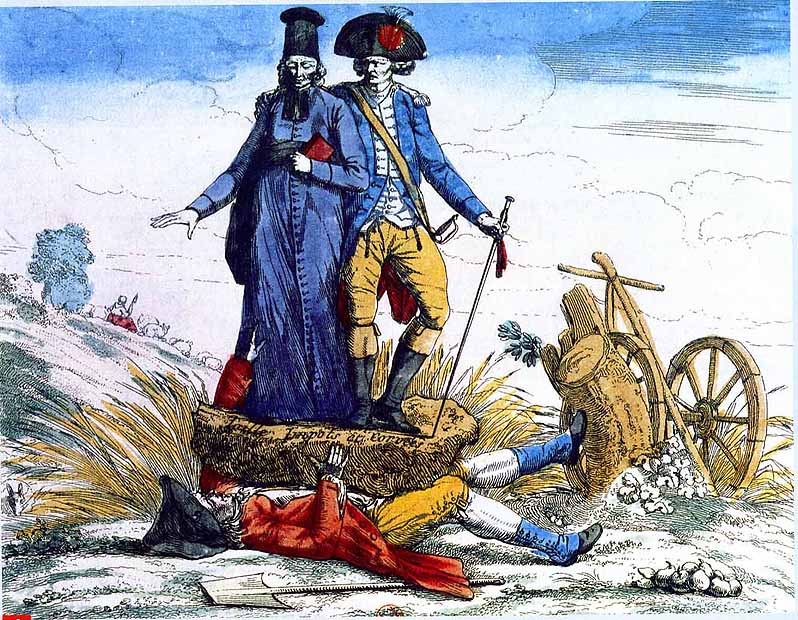 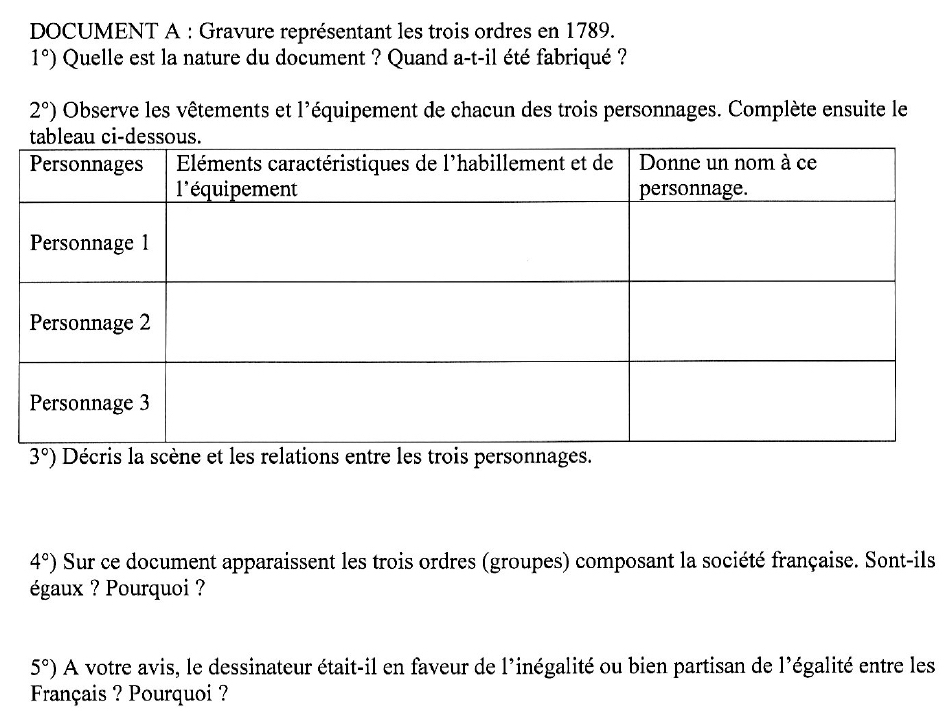 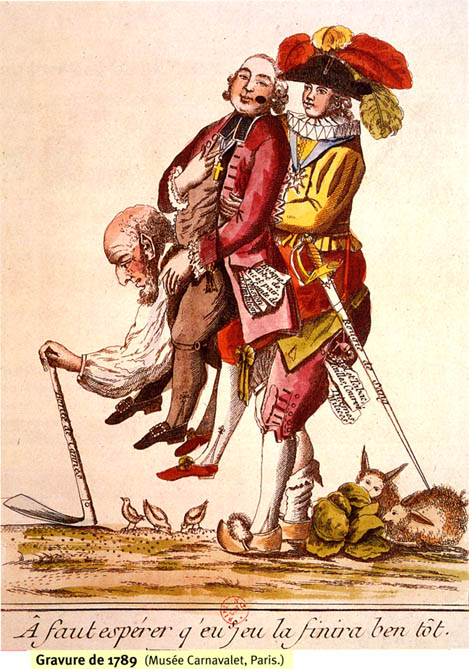 Quelles qualités souhaitables pour un questionnaire en histoire(-géographie) ?
Quelles qualités souhaitables pour un questionnaire en histoire(-géographie) ?
• L’identification de la notion visée ou de l’idée principale à dégager (ce qui amène à essayer d’envisager une dernière question synthétique en relation directe ou indirecte avec cette notion)
• Une progression dans le type de questions : présentation, description-compréhension et interprétation
• La variation de la forme des réponses attendues : une phrase, un paragraphe,  un QCM  un tableau, un dessin, des propositions à relier par des flèches, un nuage de mots…
• Des questions explicites adaptées au niveau des élèves
• Des questions plus directives au début, plus ouvertes en fin de questionnaire, c’est-à-dire une progressivité dans la difficulté
• Des questions mobilisant intellectuellement les élèves (raisonner, émettre des hypothèses, justifier…)
La production d’un questionnaire pour un binôme
Ecole d’application Jean Zay à Châteauroux

Une même enseignante intervenant dans 3 classes de CM (CM1-CM2) dans le cadre d’un décloisonnement : 

• Classe CM1-CM2A (Romain Yvernault) : 23 élèves : 10 + 13 (dont 2 ULIS autonomes) 

Classe CM1-CM2B (Patricia Defaye) : 22 élèves : 10 + 12 (dont 3 ULIS) 

Classe CM1-CM2C (Fabrice Selleret) : 24 élèves : 11 + 13 (dont 2 ULIS)
Une même enseignante intervenant dans 3 classes de CM (CM1-CM2) dans le cadre d’une progression spiralaire :
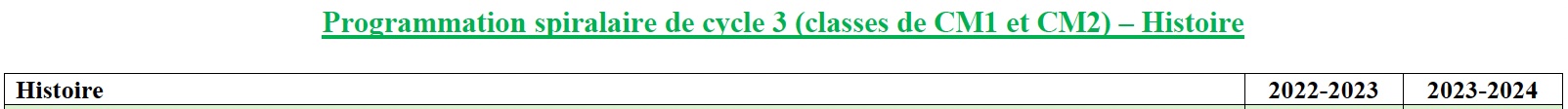 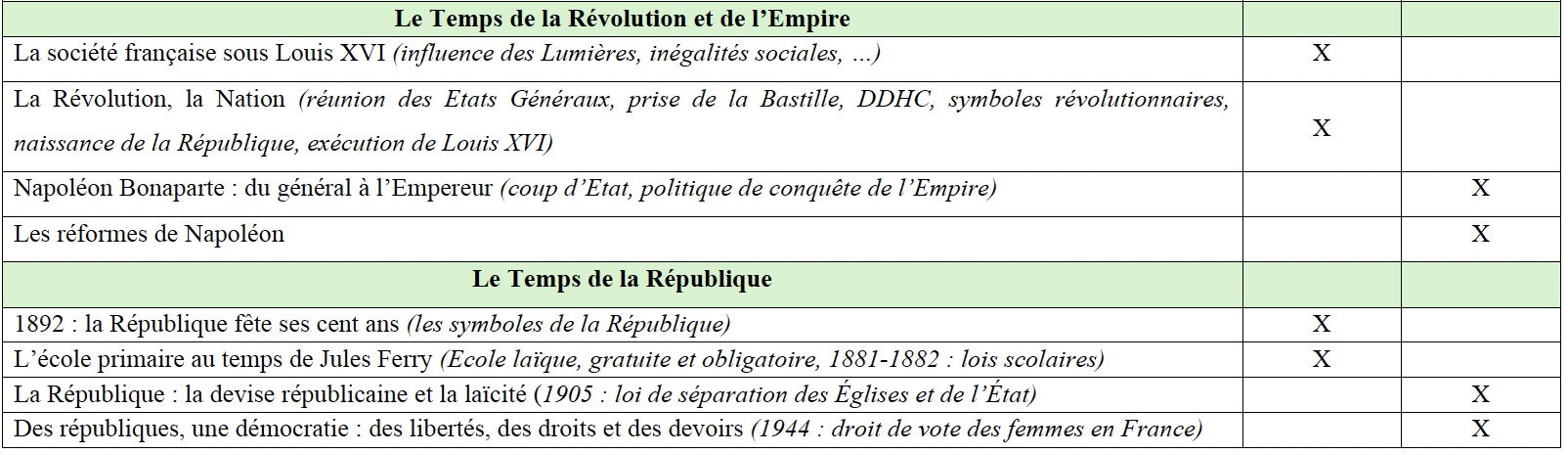 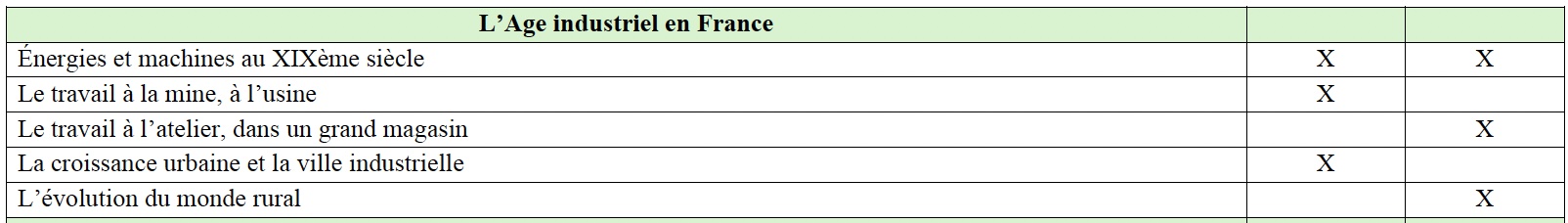 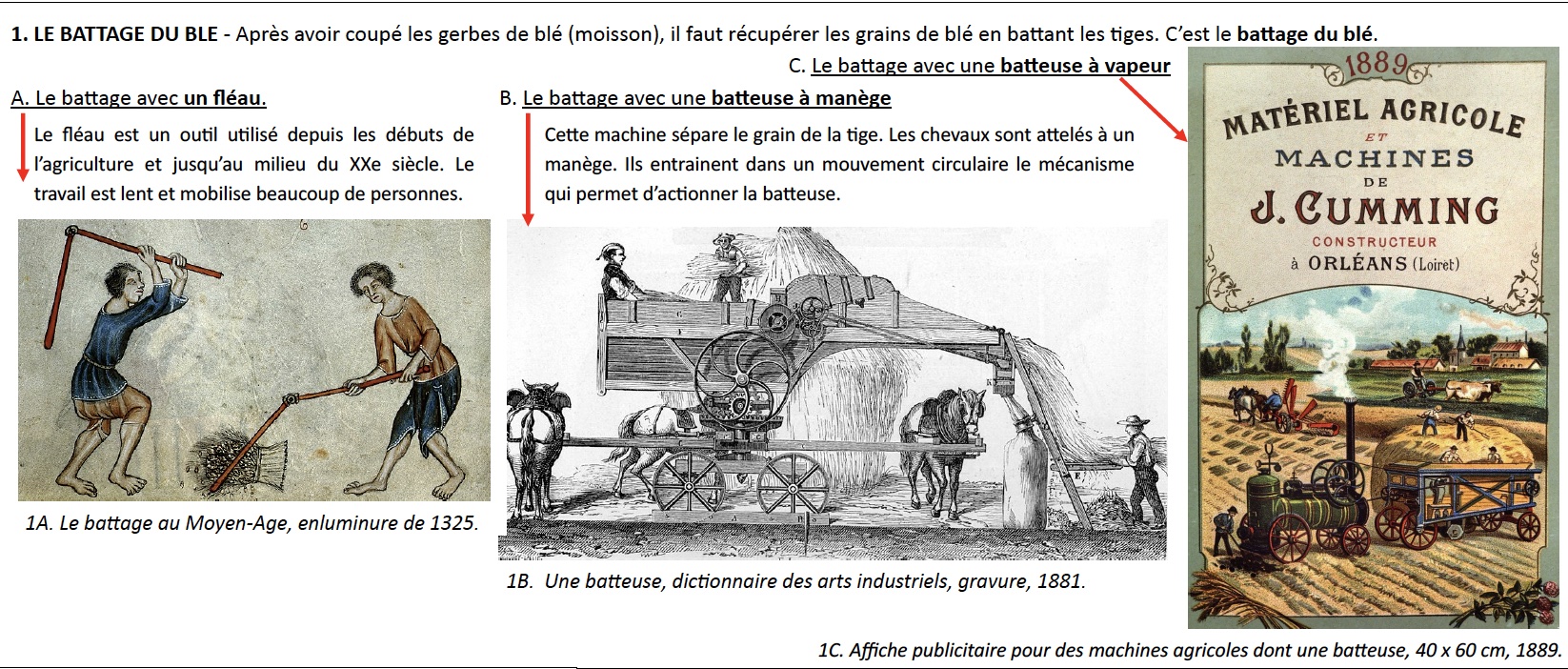 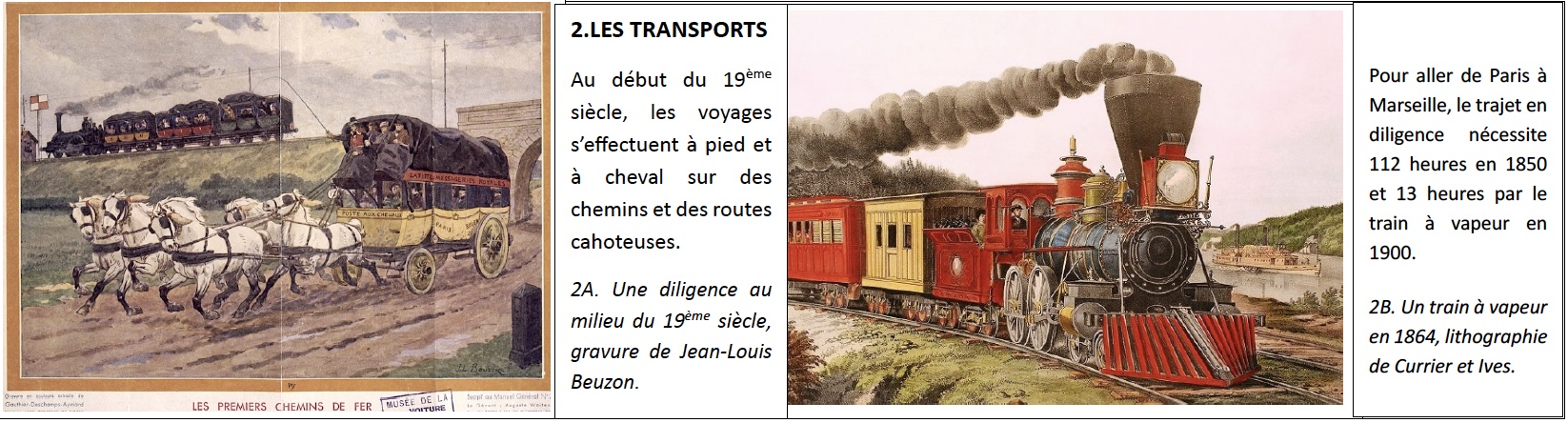